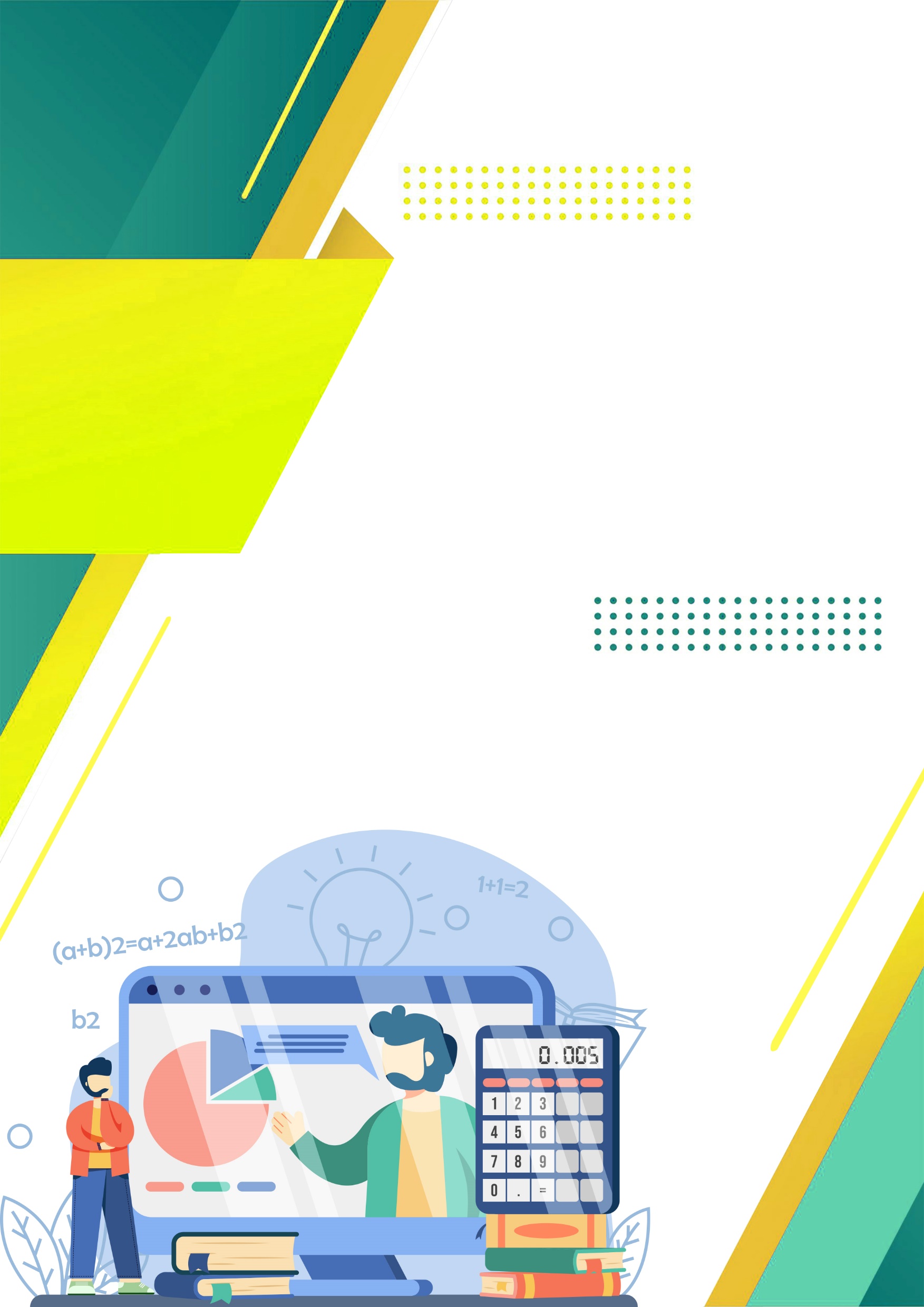 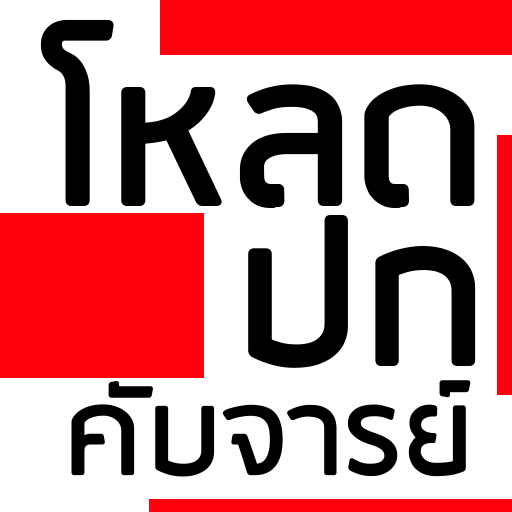 แผนการจัดการเรียนรู้
วิชาวิทยาการคำนวณ
ชั้น…………………………………….
รหัสวิชา………………………………..
คลิกขวา จากนั้นเลือกเติมสีสัน จากนั้นเลือกรูปภาพ และทำการเลือกรูปภาพที่ต้องการใส่
คลิกขวา จากนั้นเลือกเติมสีสัน จากนั้นเลือกรูปภาพ และทำการเลือกรูปภาพที่ต้องการใส่
ชื่อ…………………..สกุล……………..
ตำแหน่ง ……………………………
โรงเรียน………………………………..
สำนักงาน………………………………
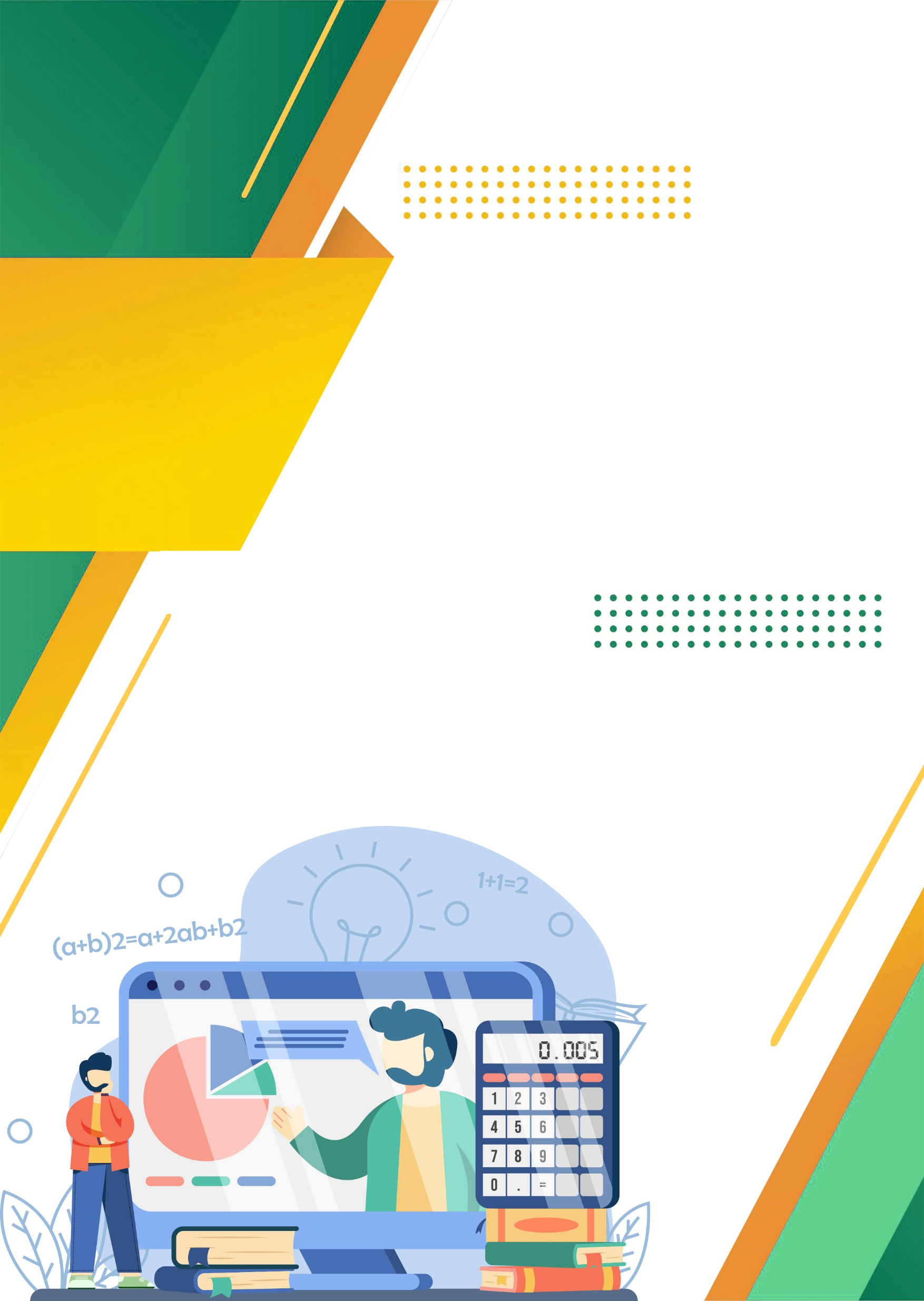 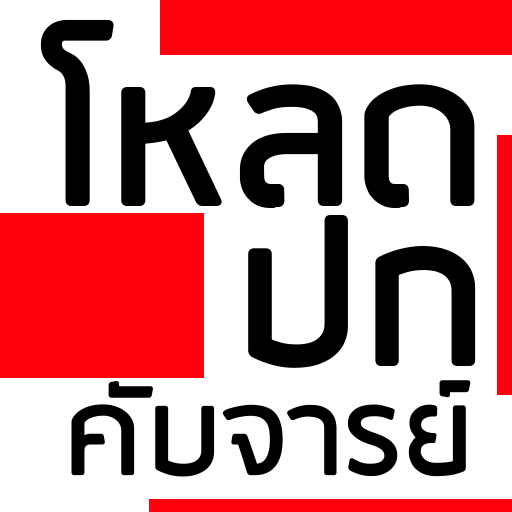 แผนการจัดการเรียนรู้
วิชาวิทยาการคำนวณ
ชั้น…………………………………….
รหัสวิชา………………………………..
คลิกขวา จากนั้นเลือกเติมสีสัน จากนั้นเลือกรูปภาพ และทำการเลือกรูปภาพที่ต้องการใส่
คลิกขวา จากนั้นเลือกเติมสีสัน จากนั้นเลือกรูปภาพ และทำการเลือกรูปภาพที่ต้องการใส่
ชื่อ…………………..สกุล……………..
ตำแหน่ง ……………………………
โรงเรียน………………………………..
สำนักงาน………………………………
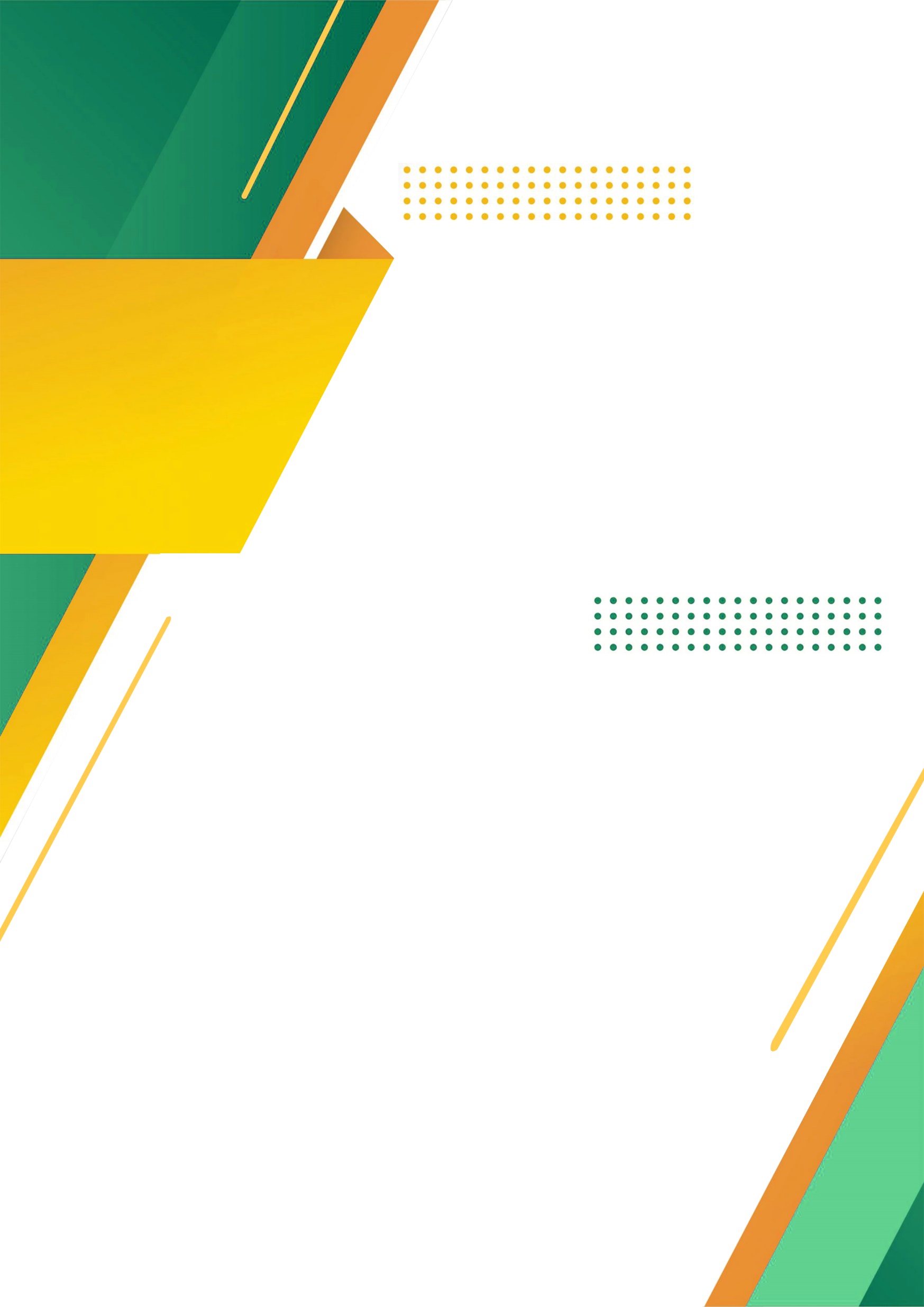 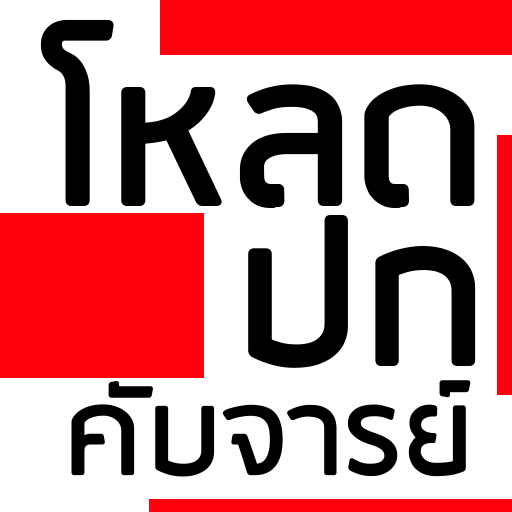 แผนการจัดการเรียนรู้
วิชาวิทยาการคำนวณ
ชั้น…………………………………….
รหัสวิชา………………………………..
คลิกขวา จากนั้นเลือกเติมสีสัน จากนั้นเลือกรูปภาพ และทำการเลือกรูปภาพที่ต้องการใส่
คลิกขวา จากนั้นเลือกเติมสีสัน จากนั้นเลือกรูปภาพ และทำการเลือกรูปภาพที่ต้องการใส่
ชื่อ…………………..สกุล……………..
ตำแหน่ง ……………………………
โรงเรียน………………………………..
สำนักงาน………………………………
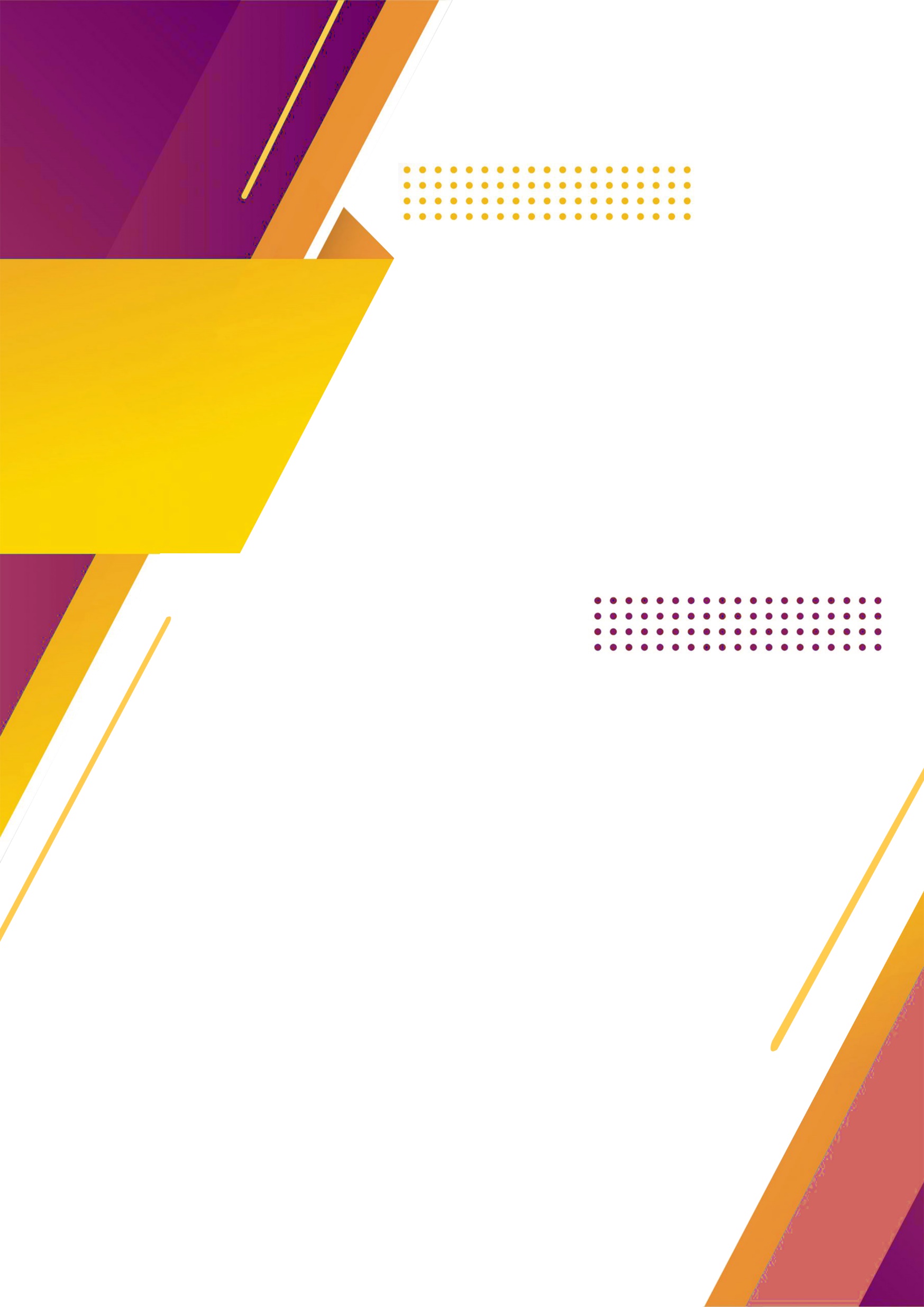 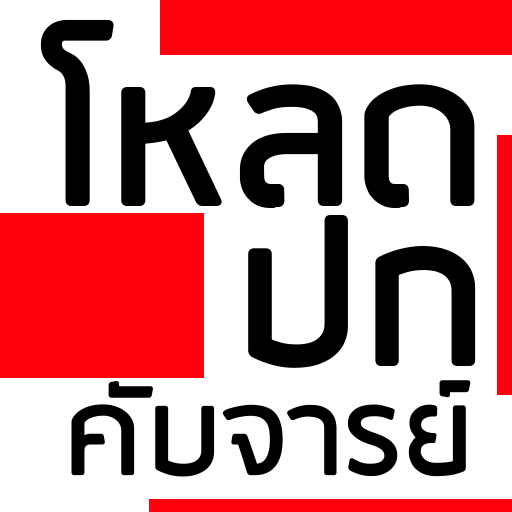 แผนการจัดการเรียนรู้
วิชาวิทยาการคำนวณ
ชั้น…………………………………….
รหัสวิชา………………………………..
คลิกขวา จากนั้นเลือกเติมสีสัน จากนั้นเลือกรูปภาพ และทำการเลือกรูปภาพที่ต้องการใส่
คลิกขวา จากนั้นเลือกเติมสีสัน จากนั้นเลือกรูปภาพ และทำการเลือกรูปภาพที่ต้องการใส่
ชื่อ…………………..สกุล……………..
ตำแหน่ง ……………………………
โรงเรียน………………………………..
สำนักงาน………………………………
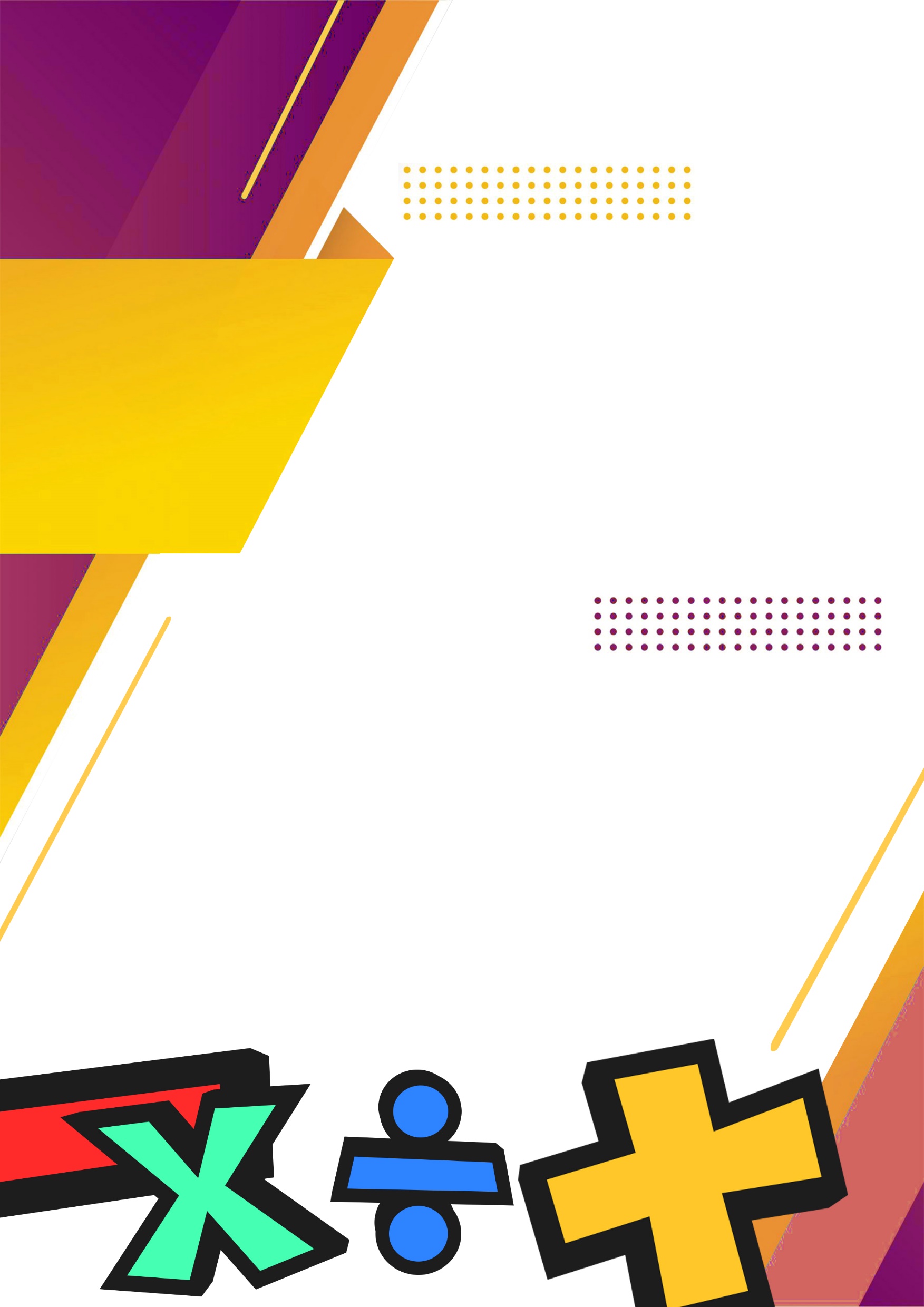 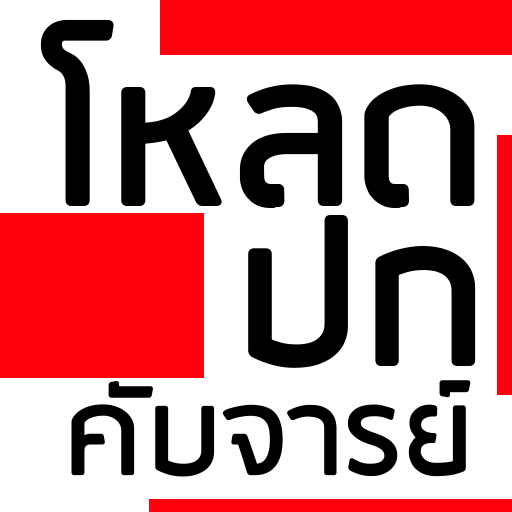 แผนการจัดการเรียนรู้
วิชาวิทยาการคำนวณ
ชั้น…………………………………….
รหัสวิชา………………………………..
คลิกขวา จากนั้นเลือกเติมสีสัน จากนั้นเลือกรูปภาพ และทำการเลือกรูปภาพที่ต้องการใส่
คลิกขวา จากนั้นเลือกเติมสีสัน จากนั้นเลือกรูปภาพ และทำการเลือกรูปภาพที่ต้องการใส่
ชื่อ…………………..สกุล……………..
ตำแหน่ง ……………………………
โรงเรียน………………………………..
สำนักงาน………………………………
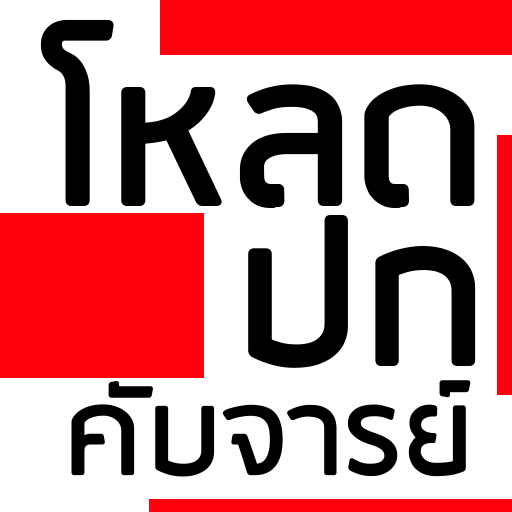 แผนการจัดการเรียนรู้
วิชาวิทยาการคำนวณ
ชั้น…………………………………….
รหัสวิชา………………………………..
คลิกขวา จากนั้นเลือกเติมสีสัน จากนั้นเลือกรูปภาพ และทำการเลือกรูปภาพที่ต้องการใส่
คลิกขวา จากนั้นเลือกเติมสีสัน จากนั้นเลือกรูปภาพ และทำการเลือกรูปภาพที่ต้องการใส่
ชื่อ…………………..สกุล……………..
ตำแหน่ง ……………………………
โรงเรียน………………………………..
สำนักงาน………………………………